ATM
项目介绍
分标段内容
3
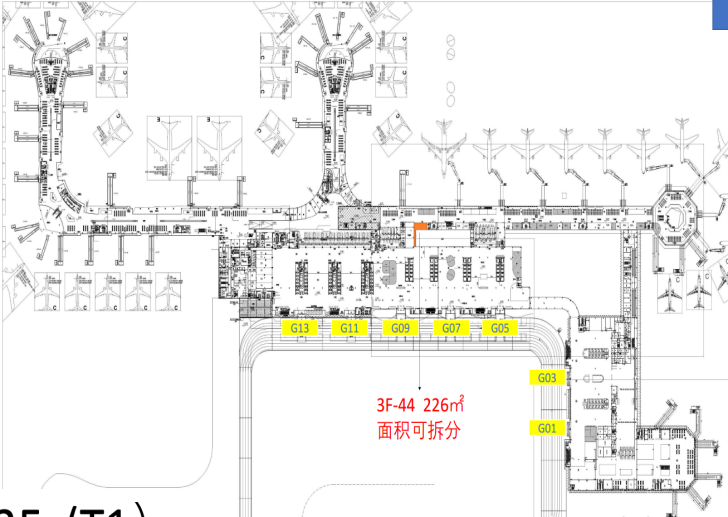 3F-出发层
T2公众区3号门附近
经营范围
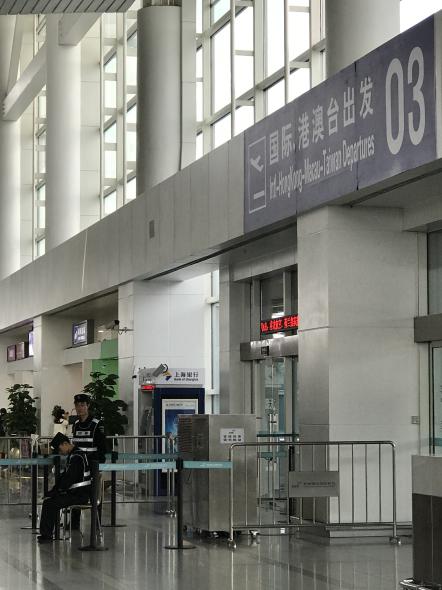 服务   A1
/
原店铺图
[Speaker Notes: 零售：可经营文创书吧、体验店、知名品牌专营店、跨界集成店等（丝绸、特产、食品、便利除外）]
ATM
项目介绍
分标段内容
3
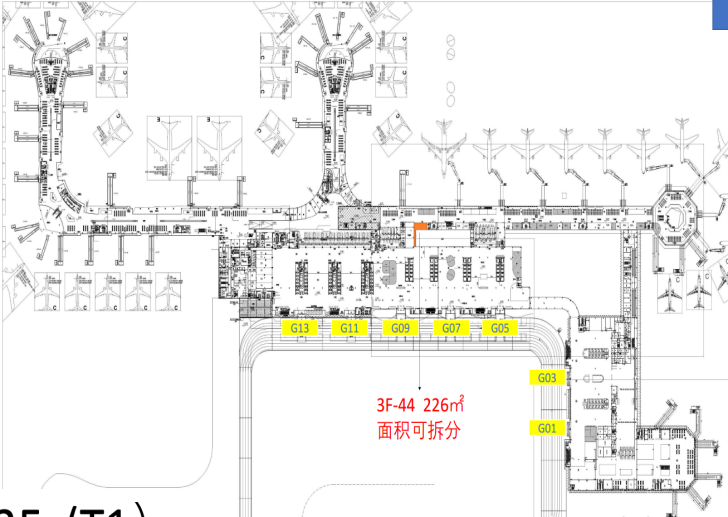 3F-出发层
T3公众区11号门附近
经营范围
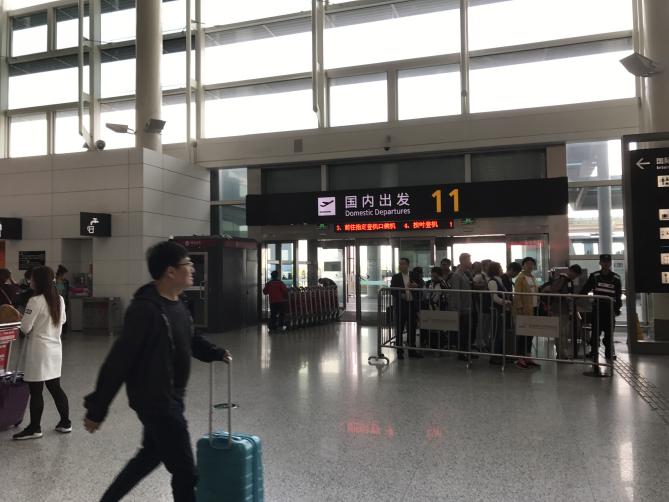 服务   B1
/
原店铺图
[Speaker Notes: 零售：可经营文创书吧、体验店、知名品牌专营店、跨界集成店等（丝绸、特产、食品、便利除外）]